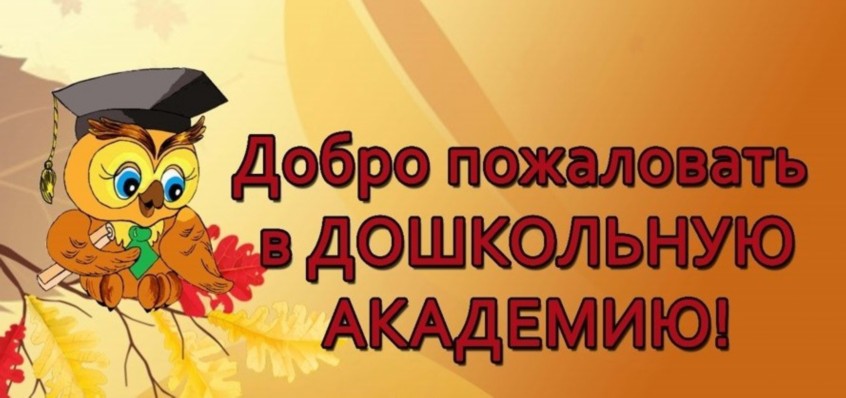 Муниципальное автономное дошкольное образовательное учреждение города Новосибирска «Детский сад № 81 «Дошкольная академия»город Новосибирск, ул. Титова, д. 238/1
Значимые достижения МАДОУ д/с № 81 с 2014 по 2020 гг.
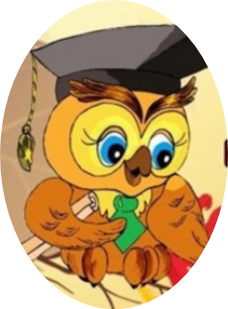 Федеральная инновационная площадка Института детства РАН по теме «STЕM-образование детей дошкольного  и младшего школьного возраста»
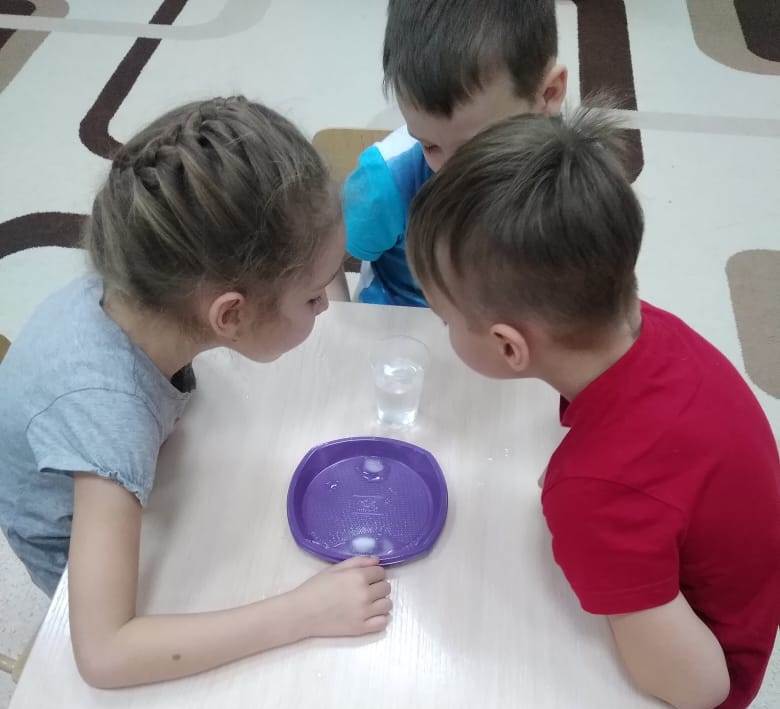 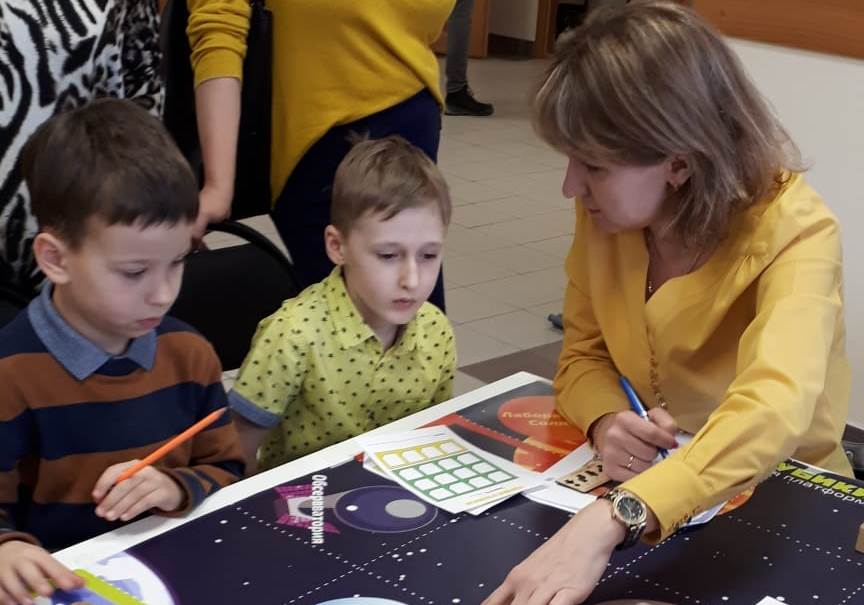 Значимые достижения МАДОУ д/с № 81 с 2014 по 2020 гг.
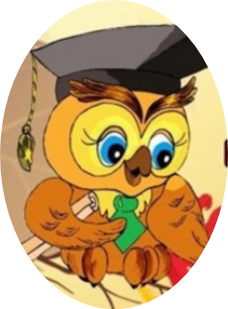 Федеральная экспериментальная площадка Института возрастной физиологии РАН по теме «Изучение функционального развития детей 3-7 лет».
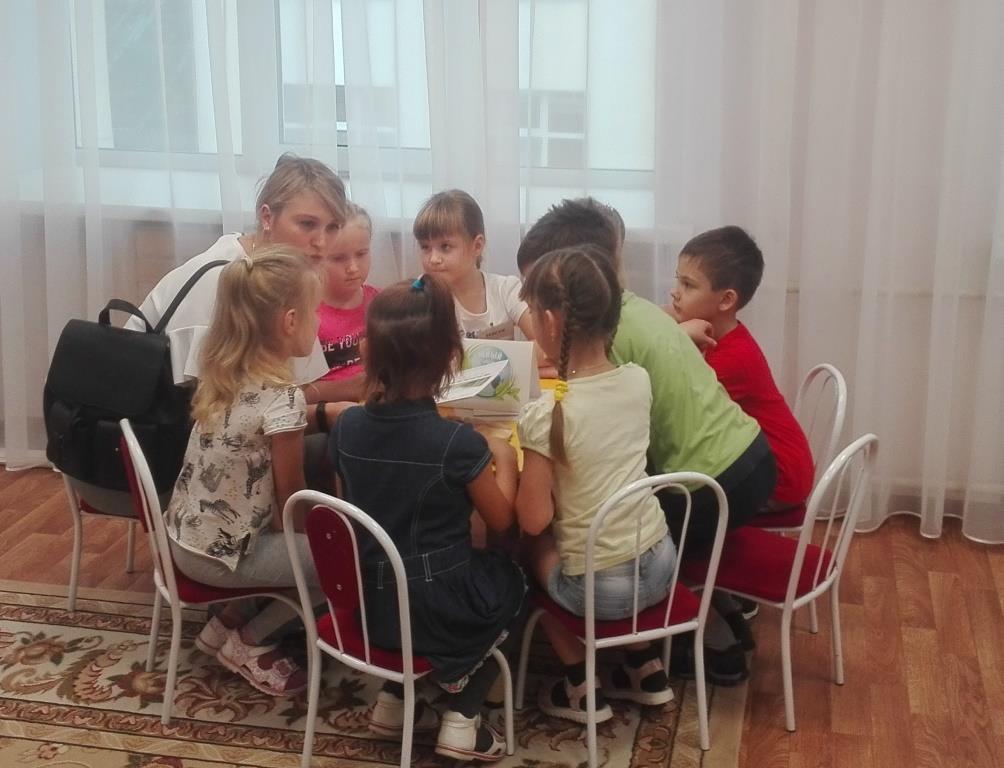 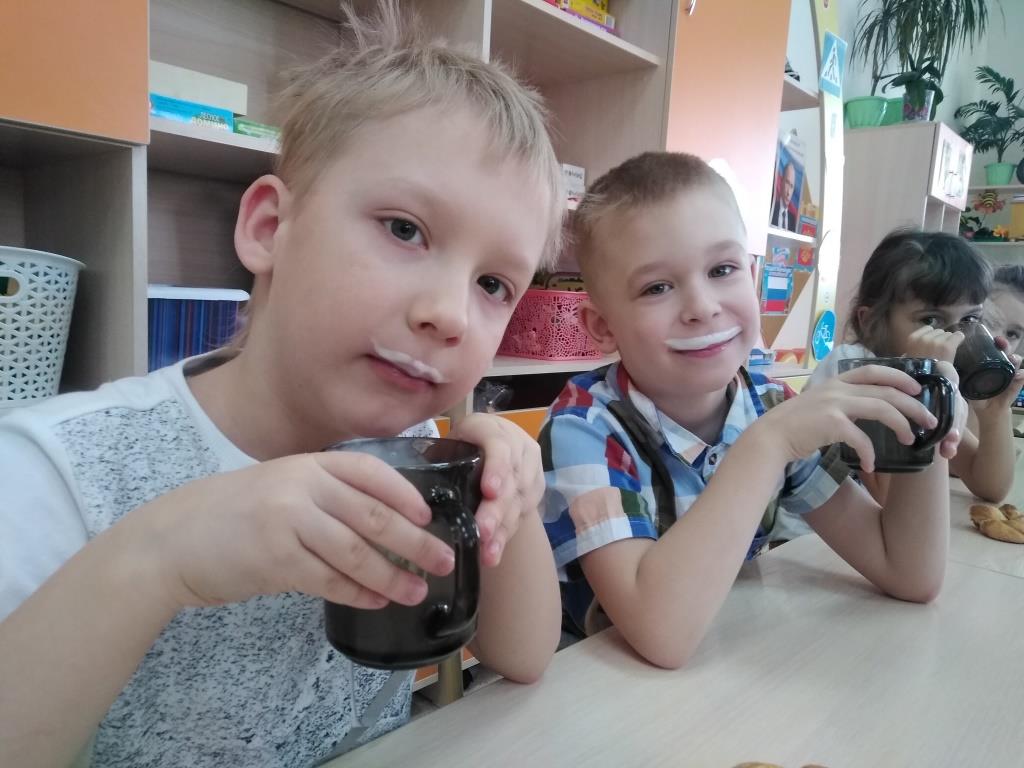 Значимые достижения МАДОУ д/с № 81 с 2014 по 2020 гг.
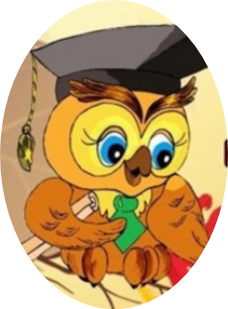 Федеральная инновационная площадка Института детства РАН по теме «Модернизация образования в дошкольной образовательной организации в соответствии с современными требованиями к качеству дошкольного образования на основе инновационной образовательной программы «Вдохновение».
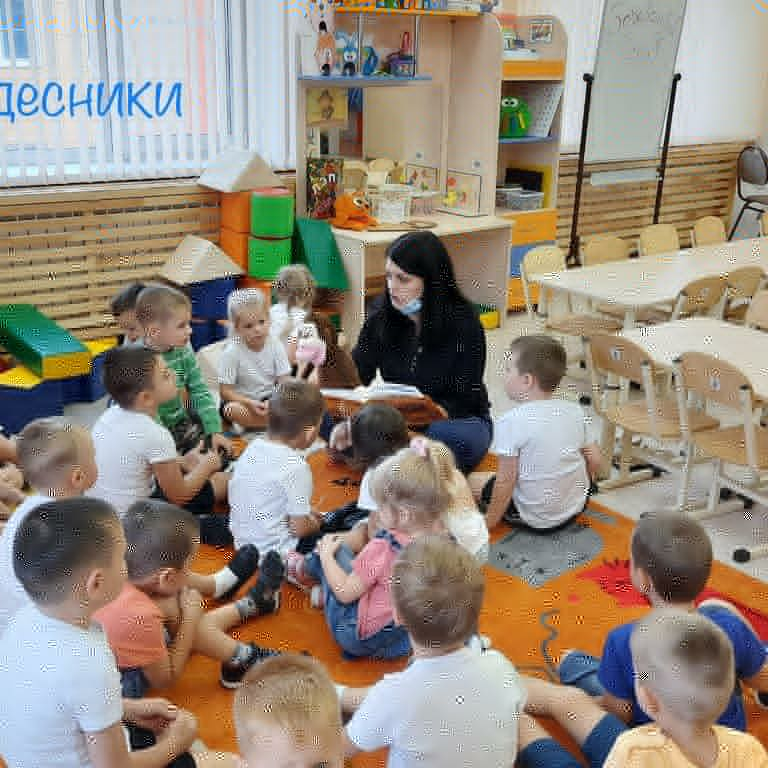 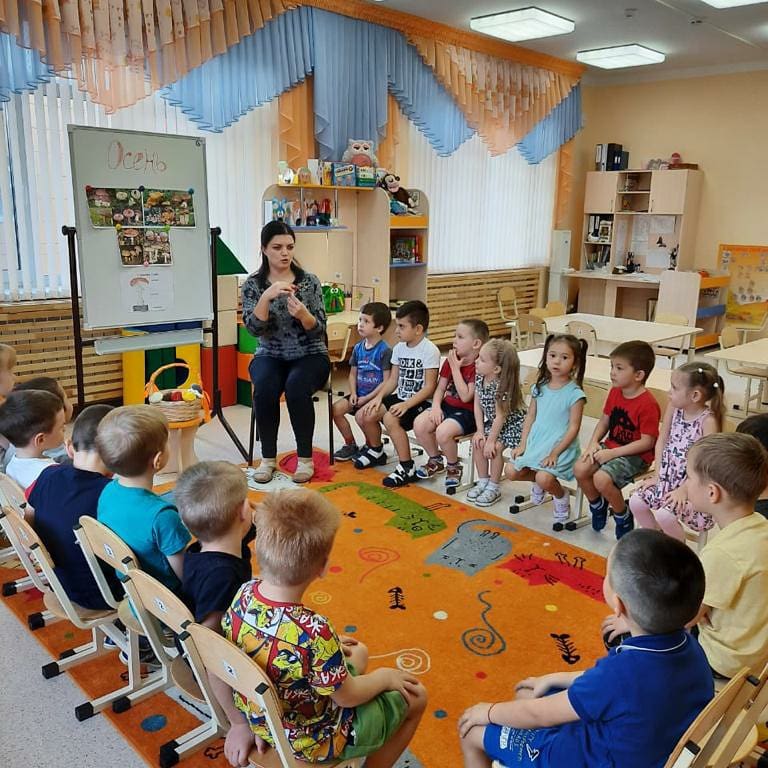 Значимые достижения МАДОУ д/с № 81 с 2014 по 2020 гг.
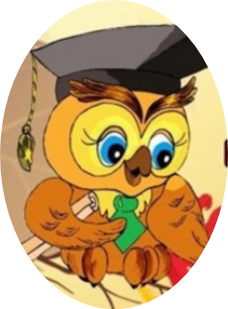 Городская стажировочная площадка МКУДПО ГЦОиЗ «Магистр» по теме «Изучение функционального развития детей 3-7 лет».
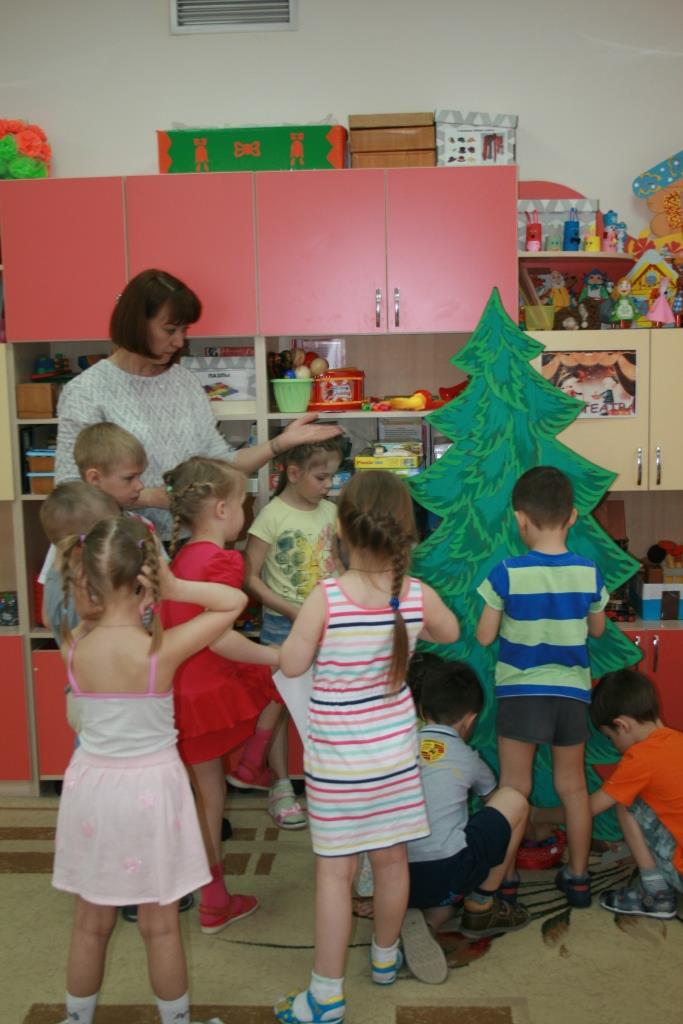 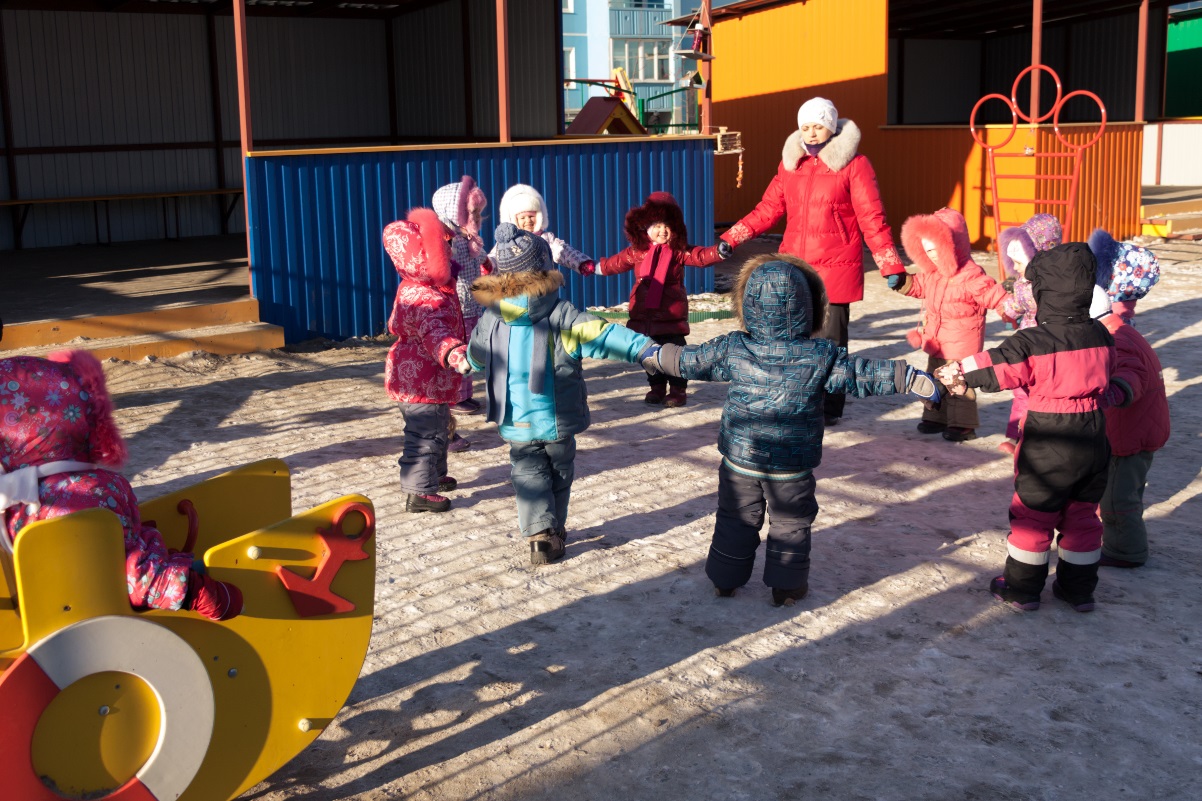 Значимые достижения МАДОУ д/с № 81 с 2014 по 2020 гг.
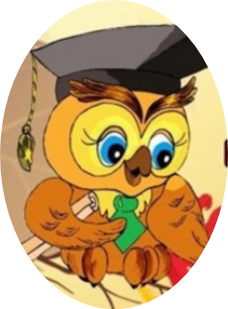 Победители регионального конкурсного отбора муниципальных образовательных организаций, расположенных на территории Новосибирской области, реализующих часть образовательной программы дошкольного образования, формируемой участниками образовательных отношений в четырех образовательных областях
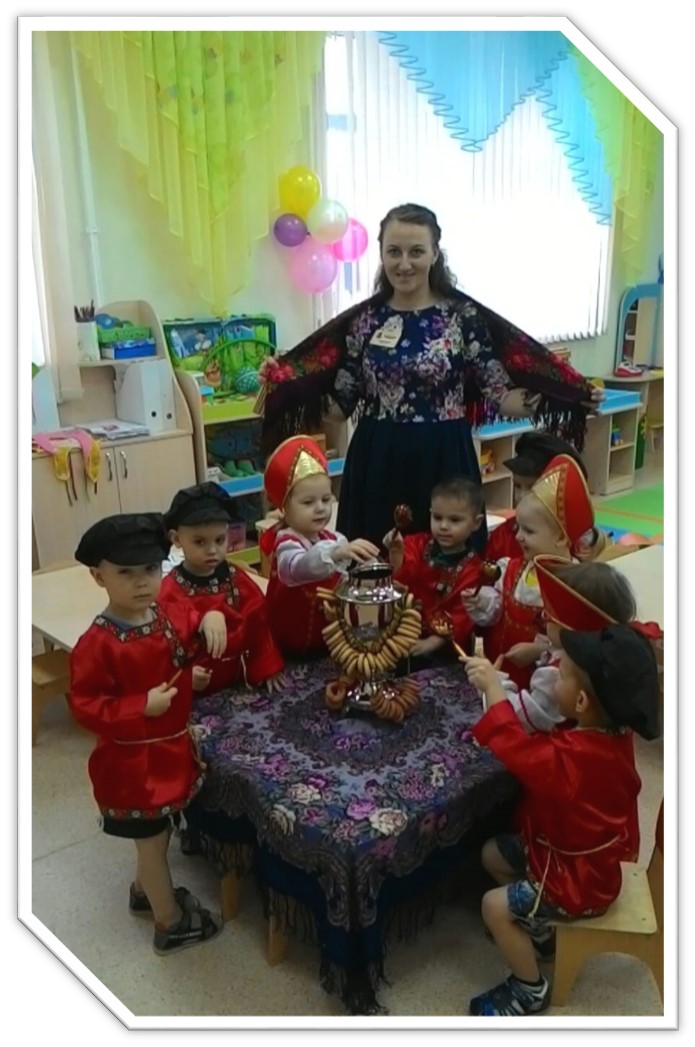 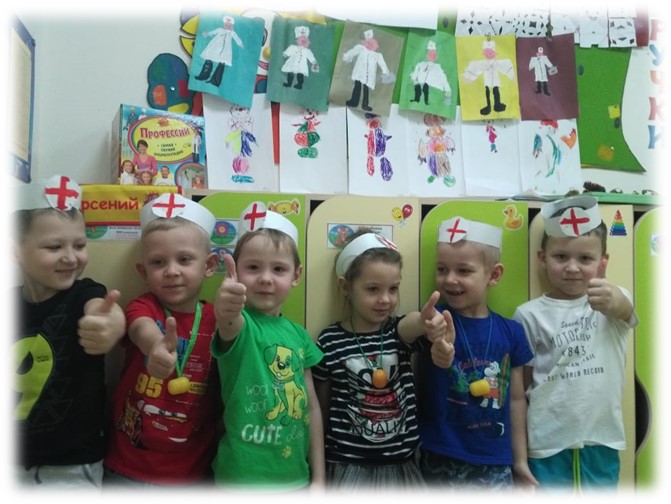 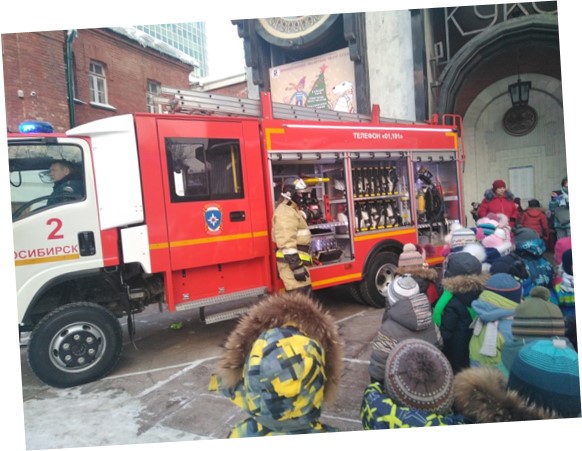